11 Webinars For Distributor: Mgt. Teams; Trade; and Buying Groups*
Embracing New Paradigm Thinking (2 -20; 18 slides )
Amazon Business Effects (22 – 39; 17 slides )
Net-Profit Analytics Basics (41– 59; 18 slides) 
Net-Profit-Analytics Plays – I  (61 – 82; 21 slides) 
Net-Profit Analytics Plays - II (84 – 103; 19 slides) 
Net-Profit Analytics Plays – III  (105 -120; 15 slides)
Net-Profit Analytics Plays – IV  (122 – 137; 15 slides)
Migrating to New Selling Models for 2023 (139 -155; 16 slides)
Adapting Past, Selling-Model Shifts ( 157 – 178; 21 slides) 
Cracking Target, Whale Accounts (180 – 197; 17 slides) 
Managing Change; Getting to a Data-Driven Culture (199 – 220; 21 slides)
* All parties are welcome
 to cherry-pick the slides 
to create a customized webinar.
Request deck(s) to:
bruce@merrifield.com
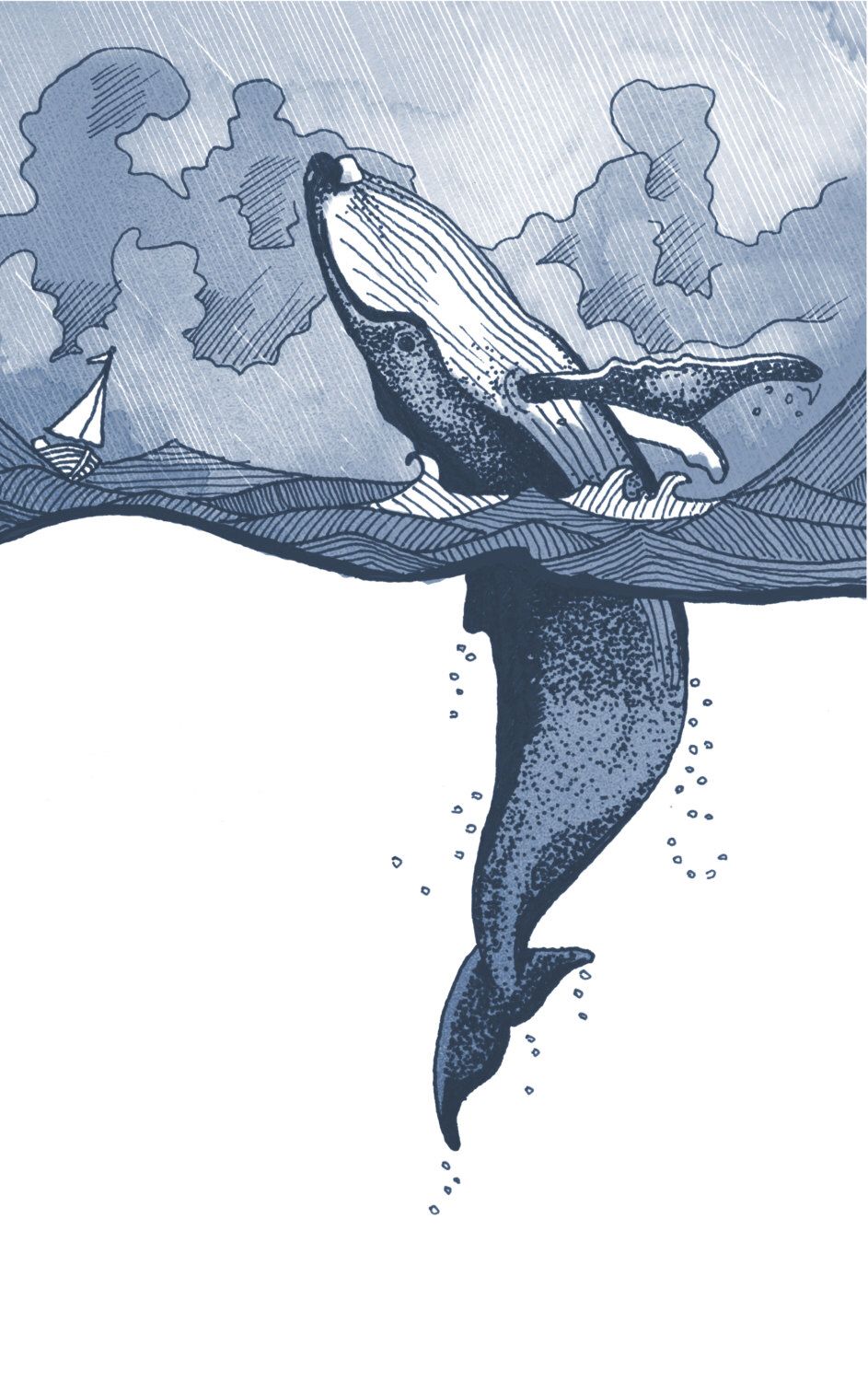 #10
Cracking Target, Whale Accounts
D. Bruce Merrifield, Jr.
bruce@merrifield.com
www.merrifieldact2.com
Connect on LinkedIn
Uses?
Developing a Next-Level, Formal-Cracking Ability
With Specific (New?) Conceptual Tools
Assumptions About Next-Level Selling
Thankful for our Core-Profit Whales. 
But, to steal Competitors’? And, Transform big-losers to winners!  
Cracking (stealing) accounts profitably takes Next-level, Value-prop.
Not: schmooze, patience and/or X%-Off yields: 
Switching costs/habits prevail
Price? Incumbent matches (and retaliates?) Or, we win a new, big loser.   
To pitch a better system? Customer must change. Their champ?
Reps calling on buyers in silos can’t change the buying process (friction?)
1) Total Team Focused on…. 2) Most-Likely with…. 3) Open-Book, 3PL, Custom Solution: 
        			             Increases success odds
Where Are Targets on The Service-Model-Cost Map?
1%
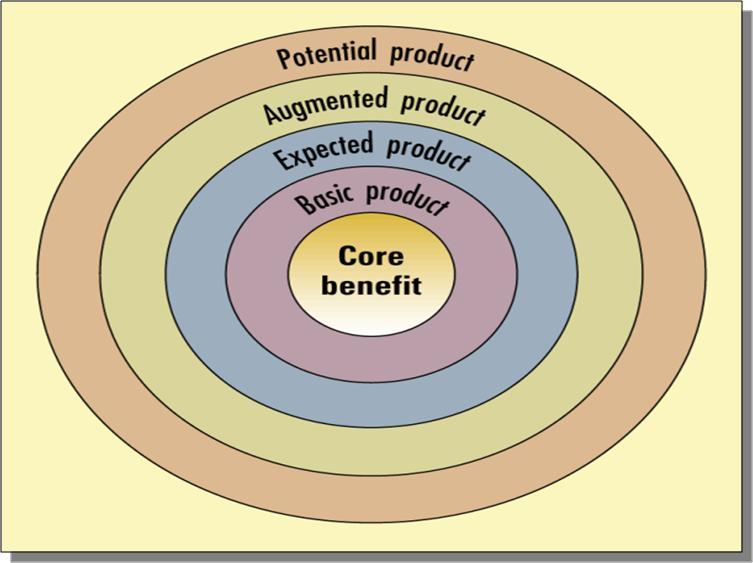 19%
A
“Challenger” Reps
___
80%
Auto EC
Telemarket’g
B
C
Whole-tail
D
Retail*
(*Be true to: infrastructure, traffic, logistics reach)
Must Bundle, Unbundle (Extra) Services (for fees?)
Within Different, CTS, Customized, Service Models?
Sell Target Whales TPC Benefits and more
11 Elements of TPC1 
1. Price
2. Shop time
3. Paperwork
4. Expediting2
5. Mistakes
6. Internal handling
7. Storage costs3
8. Inventory financing
9. Inventory control costs
10. Inventory shrinkage
11. Inventory Misc.        (taxes, insurance)
Service Features that yield TPC Benefits
1-stop-shop, 
Highest fill-rates
Zero errors
100% on time delivery
Heroic actions/recoveries
Inventory flow-through tweaks
Buying costs
Notes: 
1.  TPC is a buyer-silo model. 
2. “Expediting” is blind to downstream:
Downtime, Uptime, On-time, and
Next-step Satisfaction/Retention $s
3.  Trade more inventory cost for better (contractor) UPTIME RATIO: Billed hrs./payroll hrs.
YT 1: 12,13
Customer Champion Who Sees Total Process?!
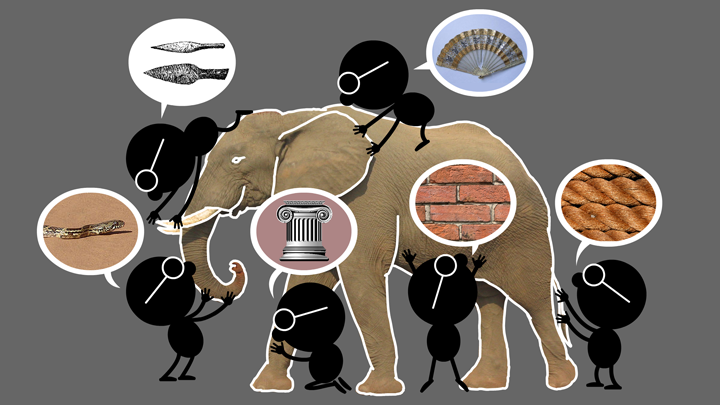 6. Customer Satisfaction
Retention Math
1.Price
5. UP-Time
Right 1st Time
On-Time To (?)
4. Downtime
3. TPC 11
2. No Stock
Extra, Customer-Centric, Service Inventions!
Be a product-pusher and a 3PL, 4PL (factory deals) solution provider. 
Case: Manufacturer offers special deal + ideal pass-through (McD’s)
Case: Ship bulky packaging to us, then we deliver as 3PL with regular goods
Case: Outsource processing-steps to our better effectiveness
Provide On-Site services (possibilities along a continuum?) 
IBM sells Big Iron  Runs IT with agnostic sourcing (Buy, lease back too)
Integrated-supply, storerooms; vending machines; etc.  
How? Open-minded tour looking for any/all pain
Removing all restrictions to perfect, new, better way to do things
How to synergize in a win-win, evergreen way?
Target Account Criteria: 1) Weighted, 2) Ranked, 3) Continually Re-ranked with Learning
Big Potential + growing spend:  Gazelle or some Consolidators
Past innovation rate = future without new top-down mgt/mandate
Average a larger, GM$s/transaction v Small-pick/order contract
Fits best-niche; service capabilities provide clear edge. 
Foot in the door v. Stone Cold
Access to Open-Minded Buying Influences (v stealth moves)
Partner-able Trust? Track record with all 4 stakeholder groups  
New, VP of Supply Chain/CEO with Renewal Mandate
Others? Continually re-rank going forward.
Overview: Account Cracking Concepts
(1) 9-step process to “evergreen, continually improving, win-win” path
Research  Target footholds. Best-Questions Agenda
Honcho to Honcho visit + (2) Strategic Supply Questions
Summit meeting initially or later? Depends. 
(3) Dome Sell. Back-door: spies, sponsors, blockers. Favor exchanges. 
Assign a (4)“10” Intrapreneurial, Project Manager (local rep?) 
Focus and whatever-it-takes: speed, persistence, creativity, extra resources.  
Make and seize (5) LUCKY PORTHOLES (serendipity) 
Patient, positive, persistent pitching of key concepts
Vigilant to all environmental changes/opportunities.   
Chance favors only the prepared mind (penicillin)
(1) Enterprise Team-Selling Process
Process Steps*                               Specialists/Skills
Qualify Criteria
Cultivate/Foothold/Or Not!
Pitch doing: Audit, Tune-Up
Analysis 
Proposal; upfront asks.
Install
Measure, improve, adapt
Maintain, expand (Cust. Centric!)
In/Outside Testimonials
Team Analysts 
Acct. Cracker/Hunter* (CEO/You)
VP SC Solutions
Team Analysts 
VP SC Solutions
CA.-Closet, SWAT Team 
Sales Rep (Hunter)
Hunter  Maintainer 
VP SC Solutions
*Most Reps are neither hunters or maintainers.
Will they step up or not? Change pay on an account-by-account basis?
* See Ex 59 at Merrifield.com
(2) Strategic Supplier Questions
Approx. percent of category spend to each (category) supplier?
(Economic, objective) Reasons for the allocations?
How long have the allocations been in place? 
Have allocations shifted for any specific reasons?
 What strategic supplier ideals might you wish for? 
Removing all restraints: the ideal, imaginary, total-buy/use/etc process? 
How to try some quick experiments? Minimum viable solution?
Confirm that they are rational buyers v emotional, greased
(3) Dome Selling (and Research)
Follow goods, paperwork, info-exchanges, etc. throughout
Looking for: pain, delays, silo political/metric needs, inefficiencies
Weeds collect between the silos (9-15 weeks for MRO needs!) 
You are Experts on best practices for total procurement/use of your goods  
Look for direct (potential) favor exchanges with influences
Document better ROI math. Proposal PA can’t sign off on
Triggers: summit meeting at which PA is a hero with job security
And, testimonials (9th step)! To keep contract and for references.
(4) Project Manager: An Intrapreneurial 10
Big Buyer surveys forever: “90% of reps are a waste of time”
Attributes of the other 10%:
Punctual, fast-responding
Curiously, compellingly informed and prescient
Already know “my needs and pain”. See new ones for me. 
Make me think
First with important, new information 
Solve my (silo) problems creatively + Next-level, all-win
Likable 
Or, opposites of adjectives for “time-wasting reps”. 
Can see and successfully seize “lucky portholes”
(4) Lucky Portholes?
You try everything and hit a wall. 
No way over, under or around
Then, a hole opens temporarily 
Why? Some (indirect) planted seed sprouts; or, environment change/need
But, who will:
Increase the odds that holes will appear
Anticipate and see it when it opens
Have - credibility, trust and abilities - to jump through it
Crank resources to whatever it takes to permanently secure
Caterpillar Tractor: 18 months + 2 yrs. FedEx: 1 week
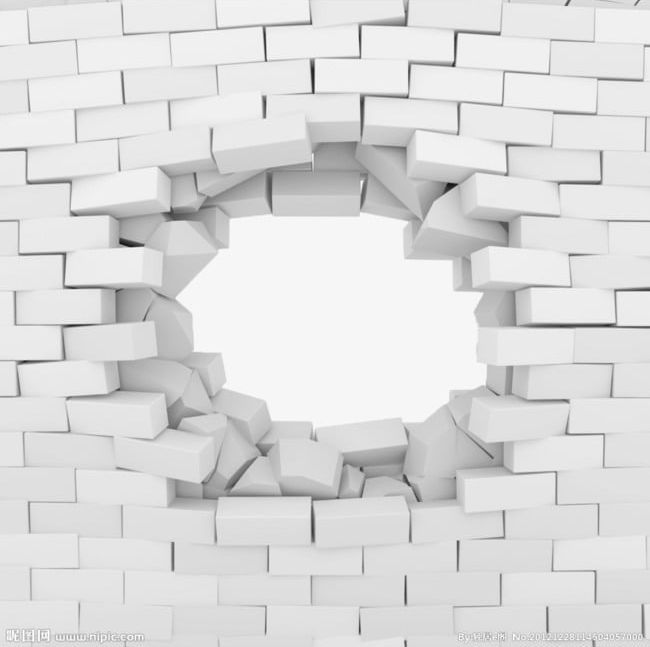 CEO Audit Experiment*: Systematize It!
Picks friendliest, most profitable account ($150K profits)
Does Research:  
Buying statistics analysis + Question Agenda 
Tour to follow product/paper thru the account
Finds: “weeds between the silos” plus potential sales  
Creates punch list of fixes for inefficiencies
Impromptu Summit pitch: do fixes for free (negotiable too)  
Install fixes for $10K (ex-budget). Measure, improve and…
Boosts order-size 20% + 2X Sales. $10K investment  $300K++
FTEEs “too busy”? Solve: Minnow, Big Loser
https://www.youtube.com/watch?v=0ESAXSLFgoQ&list=PLYfUC2Vw2s2psBA70D2Ffyr1194EnJ17f&index=33
YT PL 9: 33-39
For More 
Case Studies
*Webinar #4; Play #2
“HARD MATRIX” TOTAL-TEAM SUPPORT
Traditional 
Organization

CEO

VP Sales

Branch Sales Mgt
Key Account 
Selling

VP key accounts

Area Acct. Crackers
Measures
1. Reports; PBIT incentives
2. Team selling schedule
3. Brain trust/database
4. Special funds, tactics
Territory
Reps
Inside
Sales
[Speaker Notes: Thanks to the movie and TV series, “matrix” is becoming an over used, misunderstood word. In management theory, matrix organizational charts came into vogue in the mid-‘60’s. The idea is that every employee would have two bosses, a P & L boss and a process, project, and/or professional-expertise group leader. The goal was to knock down departmental silo’s and promote bottom-up economic creativity. Most turned into big power struggles with the new, cross-departmental leaders almost always losing to the P & L and product management bosses. 
In this slide, the diagram on the left shows a typical distribution chain’s organization chart with its biases towards decentralized P& L cost control and geographic territory management. The right side suggests that a chain will have to establish a small, elite team of people measured and paid by new tracking reports that cut across all branches aimed at growing profits in all categories of key accounts. The account crackers may be regionally located overseeing 5 to 10 accounts at a time that may cut across a number of territories and a few contiguous branches. 
A chronological agenda for the intra-preneur, change-master, account crackers might be:a)  Turning lead into gold accounts with the regular outside sales rep tagging along. Once the customer has been transformed into a profitable one, often with the customer’s TPC dropping too, the regular rep can back to maintenance mode. 
b)  The intra-preneurs might then start to focus more on redefining the total value proposition with core accounts. 
c)  Then, work on target accounts until cracked and locked up on a win-win system basis ready to be turned back over to a maintenance rep.
d)  Then do it all again for a second niche or a second wave of target accounts. 
(“Braintrust/database”) The regional account crackers would convene regularly with top and local managers to share information on key accounts and to the work up the next round of open-ended survey questions for target contact people within target accounts. This process is best illustrated by case studies that are out of the scope of this slide show.
Other pre-requisites for getting big results are: new tracking reports with incentives based on change in operating profitability for the total key account pool and special funding to make things happen for target customers. The existing organization chart will not like playing second fiddle to the key account folks, but when breakthrough results start hitting local results, they will all jump into the parade.]
5 x 5 Account* Focus Thinking**
5 Accounts in 5 categories
5 most net-profitable. Best defense, next level value innovation
5 most un-profitable. 
Friendlies: turn lose-lose habits to win-win. Gain slack, more share
Cherry-Pickers. Dictate profitable terms. Gain slack to feed growing Best
5 Most Up accounts. Why? Gazelle? Forward invest in partnering?
5 Most Down Accounts. Why? Salvage? Lessons? Next Time! 
5 Most Likely Whales to Crack with Full-Team, 3PL approach
*Report in Waypoint by Rep, Branch, Overall Company
** Much more 5-5-5 at: merrifieldact2.com; exhibit 44
Case: Web Sales v. “Opportunity Cost”
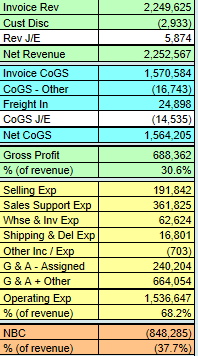 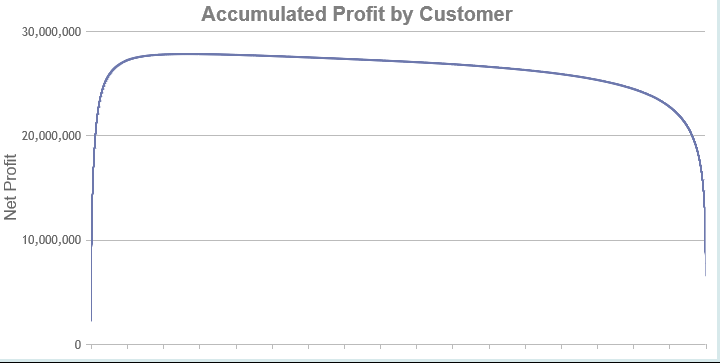 Order-size incentives?
Suggestion tools?
Not AMZ math!
=============But: 
The Opportunity Cost?
Busy-ness eats 5, 5 focus
Believe You Can Score!
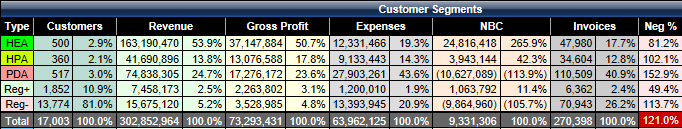 [Speaker Notes: Big distributor spends big bucks on cool web selling site. The new division does a lot of marketing and doubles the number of active customers. But, note the “REG” customers. Regular accounts are the small margin dollar customers, the Reg+ are profitable. They  are 10.9% of all customers. But, follow the boxes for the Reg- or unprofitable, small accounts. They are 81% of all active accounts. They generate 4.8% of all of the gross margin dollars. But, chew up 26.2% of all of the invoices. The Cost-to-Serve model suggests that the company is losing ($9.8MM) on these accounts. But, equally important, what is the “opportunity cost” of this company being super busy losing on Reg- accounts? Note the Profit Drain Accounts (PDA). These are big accounts that are big losers, but could be fixed with win-win, small-dollar picks/orders activity. And, how much better a job could be done with Big Green winners by a team? 
This company does not have Amazon’s lowest-cost fulfillment capability for little orders. Nor can it get Amazon’s fees from resellers for many services. The money-losing Busy-ness for small accounts eats up all proactive intentions for big accounts.]
Summary Thoughts
Losing-minnows are instantly available.  
Short-sighted cognitive biases:  
Love instant action v Longer-term, higher ROI investments
Blind to (don’t belief) Net- Profitability, Partner Growth with Gazelles
Frozen by: reps; incentives; budgets; making monthly numbers
Instead: do what - Digital Disruptors and 
   most competitors can’t - Better! 
Key resource: Intrapreneurial Project Manager… 
   and the team to bell the cat!
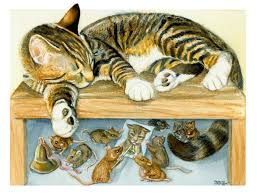